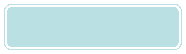 ■一般講演
管理先： 〒990-2482山形市久保田3-12-43　大塚製薬株式会社山形出張所 TEL023-644-2212
お問合せ先
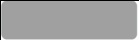 第10回 山形消化器・肝臓フォーラム
日時： 2021年10月20日（水）　19時～20時30分

発信会場：　山形国際ホテル５F「蔵王」
本講演会は「Microsoft Teams」を使用し、ご自身のPC・スマートフォンにてご視聴頂けます。お申込み方法は裏面をご参照ください。
19時 00分 ～ 19時 30分
（座長）  山形市立病院済生館 消化器内科 医長　西瀬 雄子 先生
（演者）
「 肝硬変患者の栄養管理について」
山形県立中央病院 管理栄養士　引地 祥平 先生
「当院での肝硬変における腹水治療（仮） 」
山形県立中央病院 消化器内科　鈴木郁也 先生
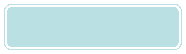 ■特別講演
19時 30分 ～ 20時 30分
（座長）　　　　山形大学医学部　内科学第二講座 　
                                　　　 教授　上野 義之 先生
「　慢性肝疾患のトータルマネージメント
 　　　 ～肝硬変診療ガイドライン2020を踏まえて～ 」（仮）
（演者）
岐阜大学大学院医学系研究科　
　　　　　　　　　消化器内科学/血液・感染症内科学
 　　　　　　　　　　　　　　　　　教授　清水　雅仁 先生
（岐阜大学医学部附属病院より配信）
※ 当日は、各受信会場との双方向中継・ディスカッションを予定しています
ご視聴いただく先生の確認の為、施設名・氏名の入力をお願いしております。入力頂いた個人情報は、視聴いただいた先生の確認と今後の連絡のために使用します。
また事前の許諾なく、弊社と業務委託先以外の第三者に開示・提供することはありません。個人情報は、弊社の個人情報保護方針に基づき、安全かつ適切に管理いたします。
主催：大塚製薬株式会社
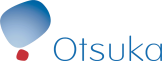 [Speaker Notes: 日本海総合　鈴木先生と相談して1演題③
新庄病院　堀内先生は面会不可（上野教授から指名があれば可かも）
大学から1演題？⑤
置賜総合1演題④　三友堂勝見先生⑥
県中　鈴木克典先生（鈴木ふみや先生が肝臓専門目指すため話させたい）①
みゆき会　三沢先生⑦
河北病院　安達先生②
北村山公立　山本先生⑧]
視聴申込方法
本講演会は『Microsoft teams』を用い配信致します。
下記①～③いずれかの方法で必要事項*を10/19（火）までにご登録下さい。
*必要事項　件名：10/20視聴受付　本文：1．ご施設名 2．ご氏名 3．メールアドレス
■Windows PCの場合
ブラウザアプリとしてGoogle ChromeかMicrosoft Edgeが導入されているPCからメールにて送付した専用リンクをクリック頂くと参加できます。

■ Mac PC/タブレット・スマートフォンの場合
Teamsアプリをインストールの上（https://teams.microsoft.com/downloads）、メールにて送付した専用リンクをクリック頂くと参加いただけます。
QRコード
①申込フォームからのお申込み
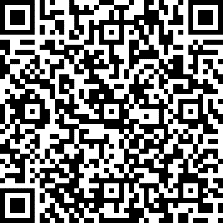 パソコンからは
こちらをクリック下さい。
もしくは
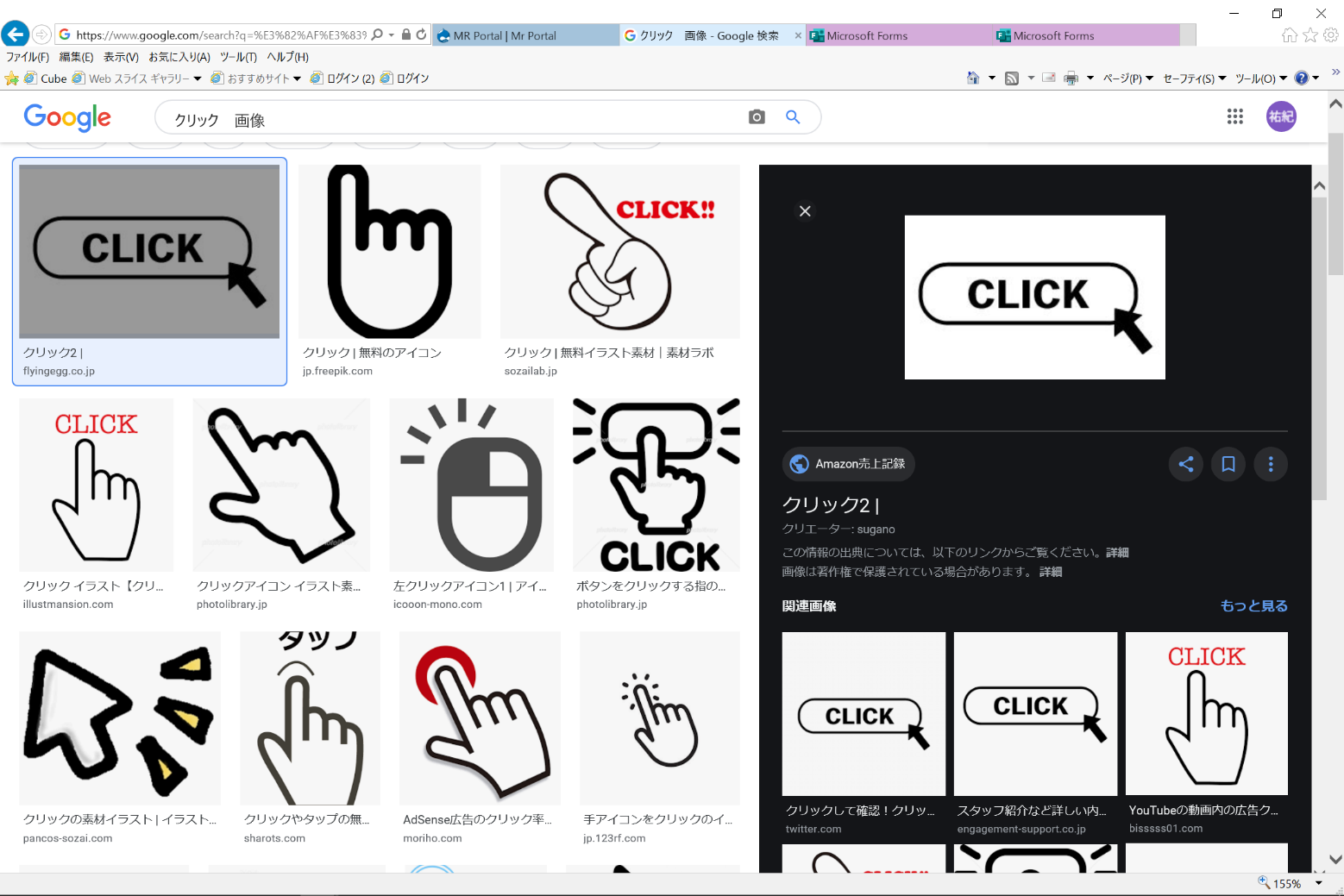 QRコードは(株)デンソーウェーブの登録商標です。
メールアドレス：Izumi.Ryo@otsuka.jp
②メールでのお申込み
③FAXでのお申込み
FAX番号：023-643-3879
……………………………………　御返信欄　………………………………………
FAX：023-643-3879
大塚製薬(株)　「第10回山形消化器・肝臓フォーラム」担当　和泉　宛　

御施設名：　　　　　　　　　　　           


御芳名：　　　　　　　　　　　

 
メールアドレス：　　　　　　　　　　　　　　　　@
頂戴致しましたメールアドレス宛へ施設担当者より視聴URLをご連絡致します。
（医薬関係者以外の方のアクセスを制限するため第三者への参加URLの転送はお控えください。）
ご提供頂きました個人情報（ご氏名、メールアドレス）は、講演会のご出席者の確認、御連絡のために使用いたします。個人情報は、主催関係者および業務委託先を除く第三者に開示・提供することはありません。個人情報は、弊社の個人情報保護方針に基づき、安全かつ適切に管理いたします。

問い合わせ先　管理者：　〒990-2482　山形市久保田3-12-43
　　　　　　　　　　　　　　　　　大塚製薬株式会社 仙台支店 山形医薬1課 ℡ 023-644-2271